«Моделювання сучасного простору для дітей з ООП»
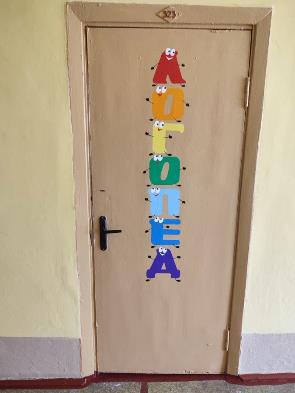 Підготувала:
Вчитель-логопед
КЗ «Вороновицький ліцей» ВСР
Марія ГОЛОВАТЮК
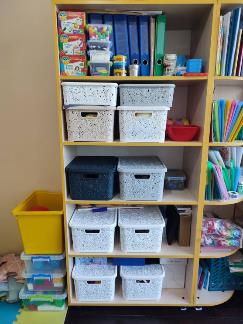 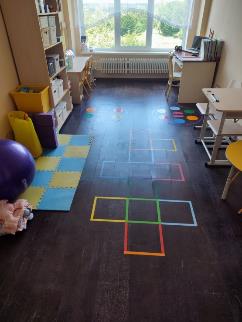 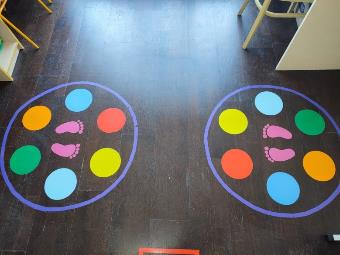 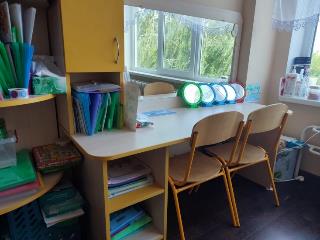 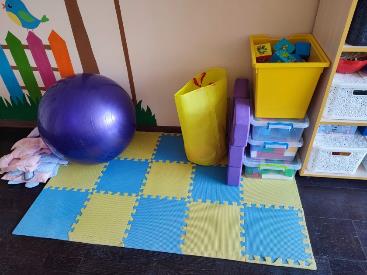 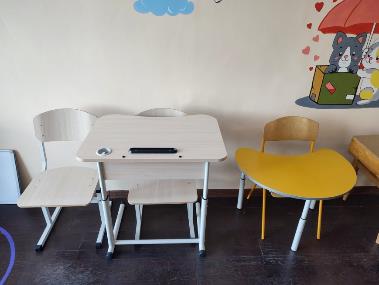 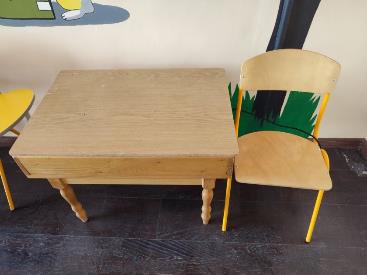 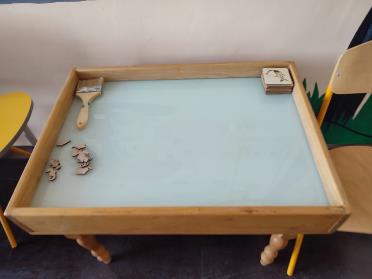 Доріжка для моторного програмування
Кожне заняття розпочинаю з доріжки для розвитку загального праксису (човен, корабель космічний, в залежності від уяви дітей) : під час якого розвиваю соматогнозис, просторові уявлення, почуття ритму, збагачення ССС, міжпівкульну взаємодію, та ін. Дану доріжку поступово ускладнюю.
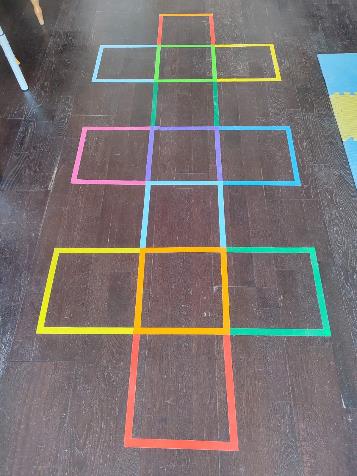 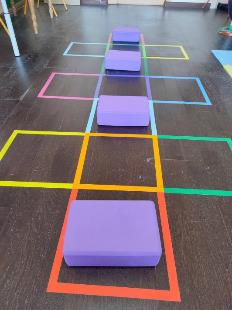 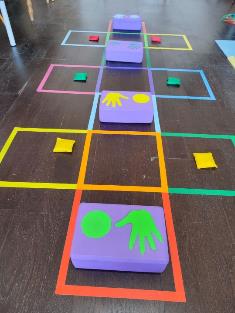 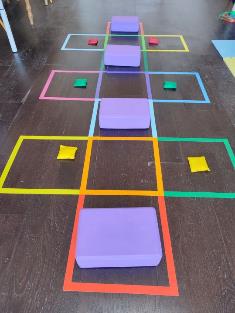 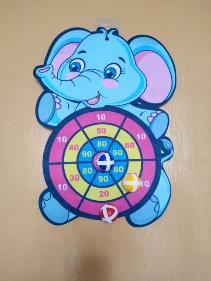 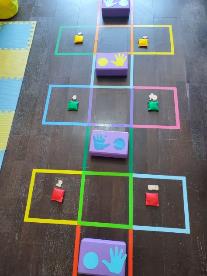 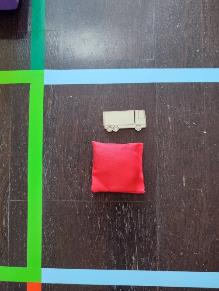 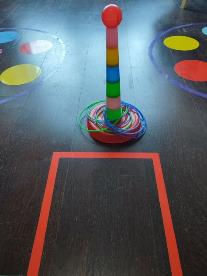 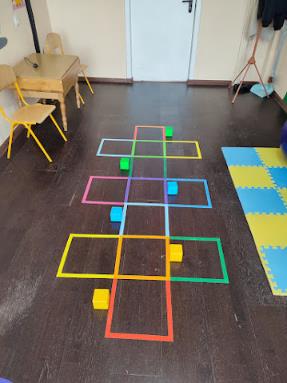 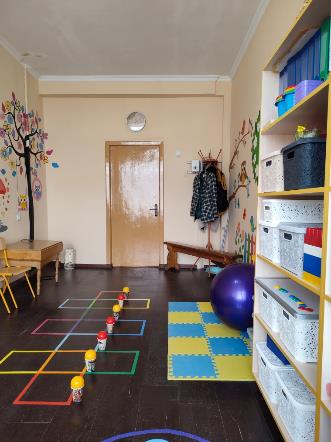 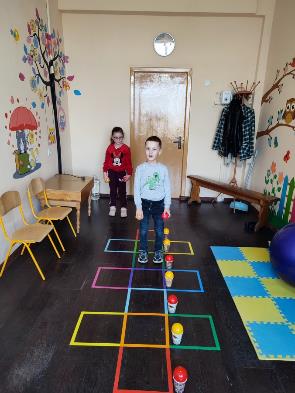 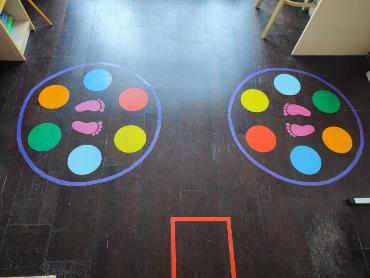 Центр сенсорної інтеграції
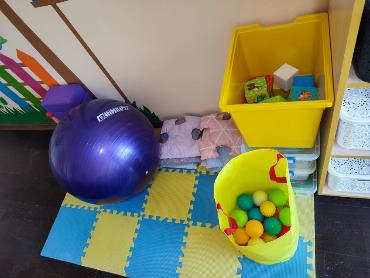 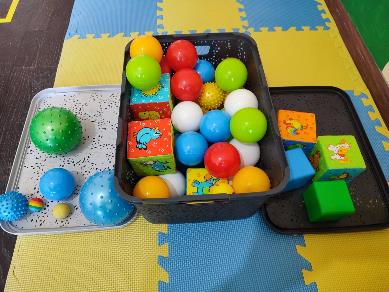 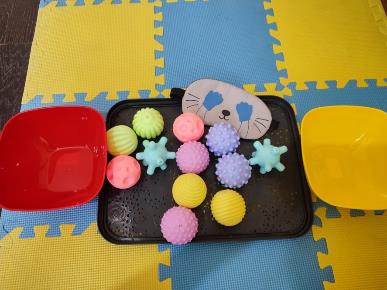 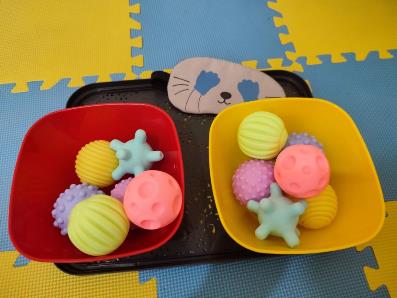 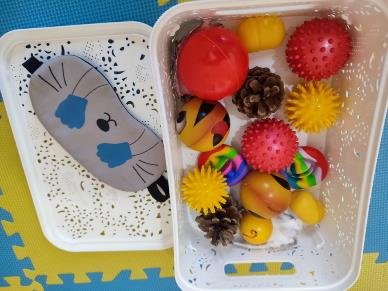 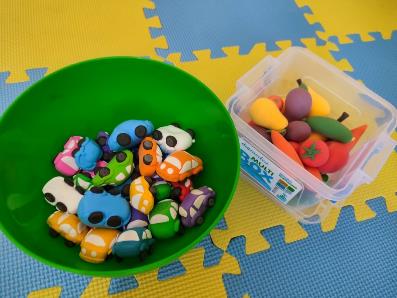 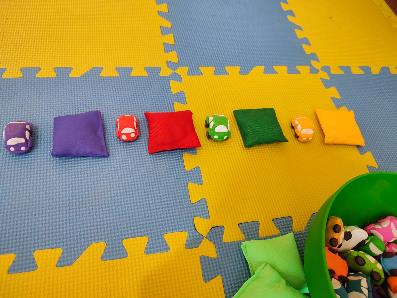 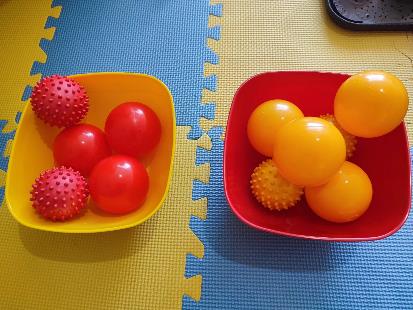 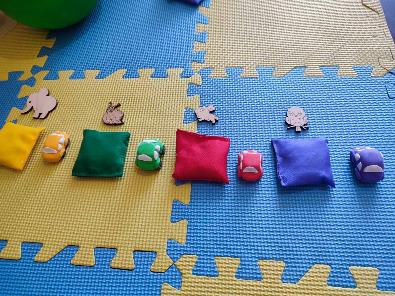 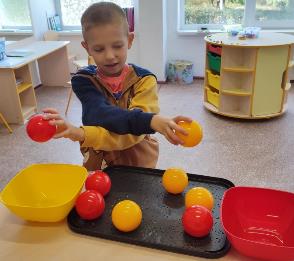 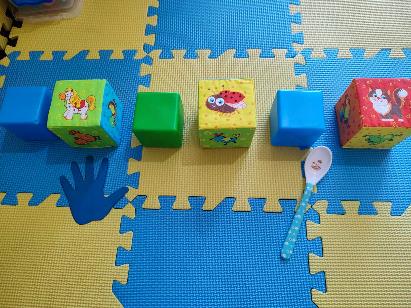 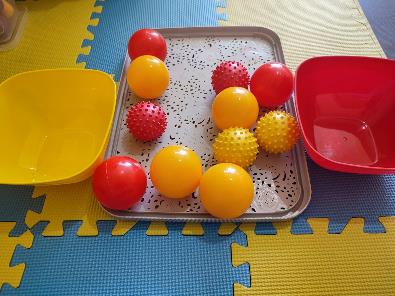 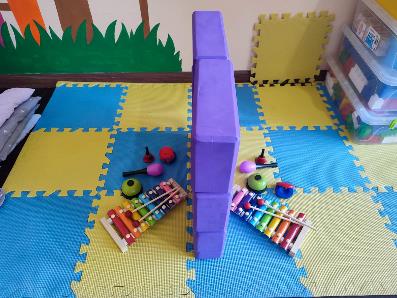 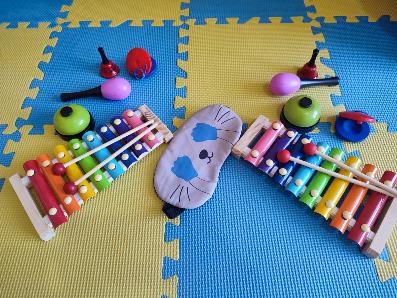 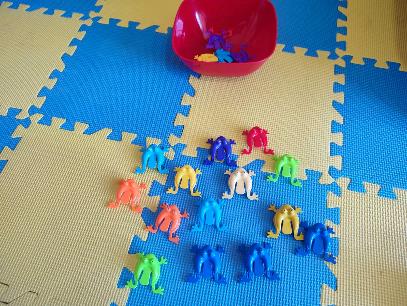 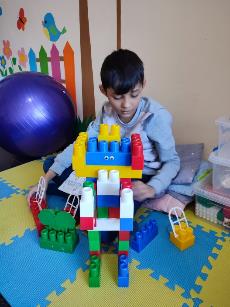 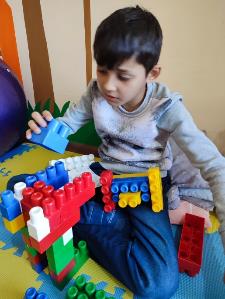 Мовленнєвий осередок
Центр пізнання мовного апарату для роботи  артикуляційної, дихальної гімнастики
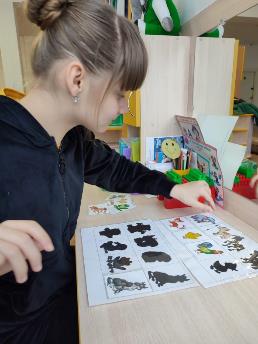 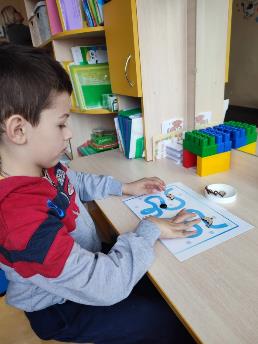 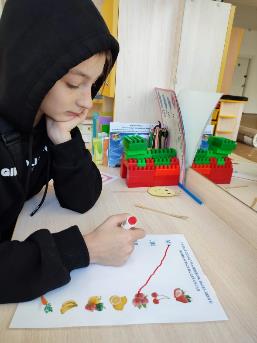 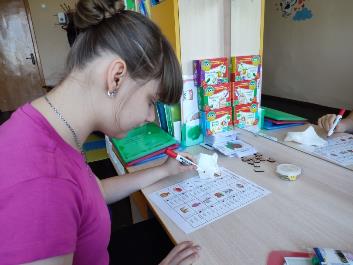 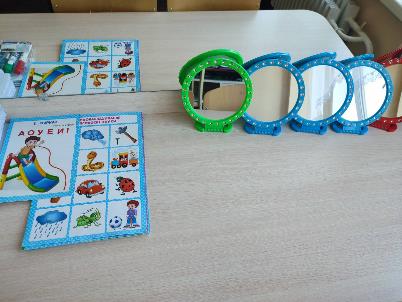 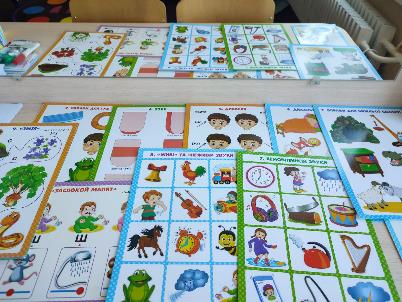 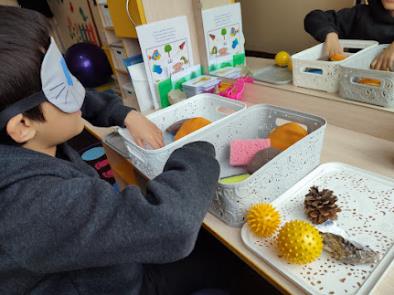 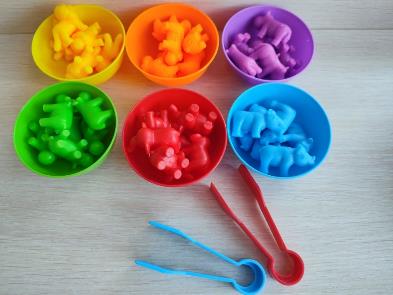 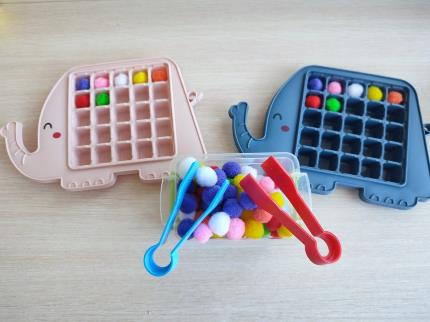 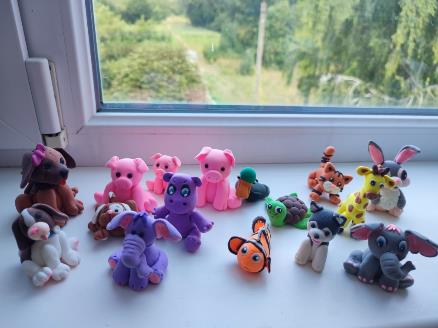 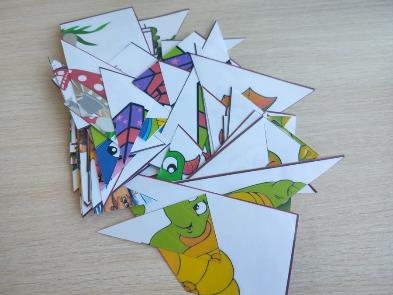 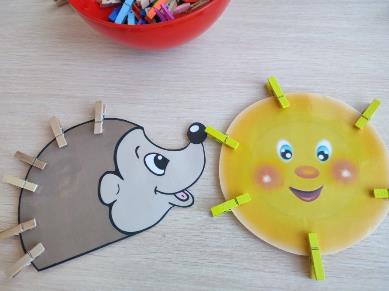 Творчий осередок
Виконуються різні логічні та письмові завдання
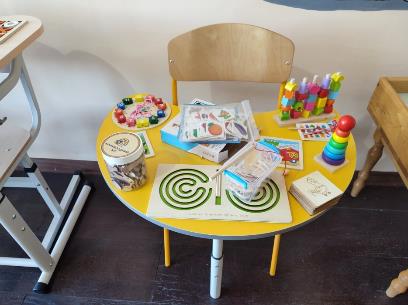 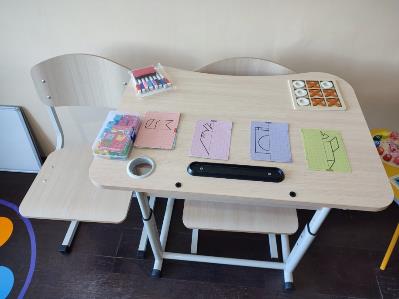 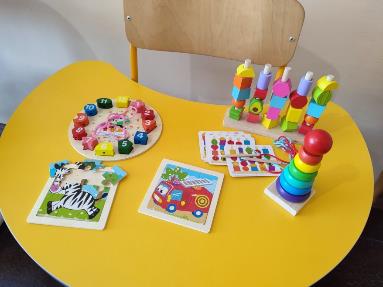 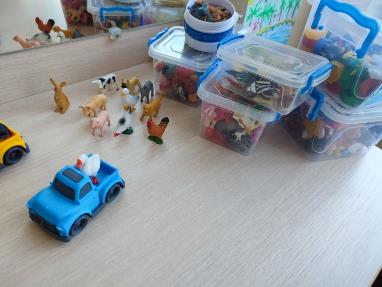 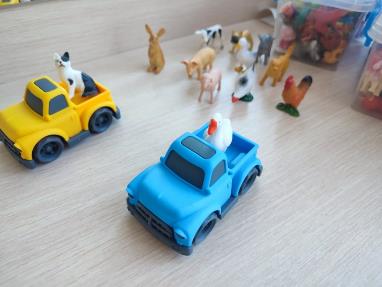 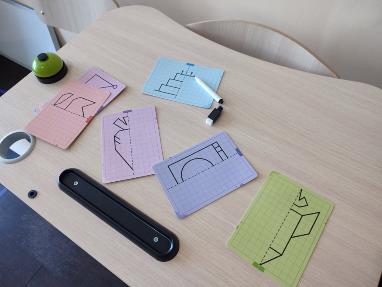 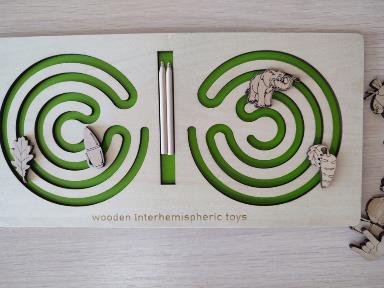 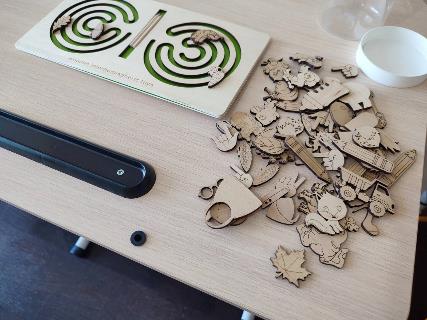 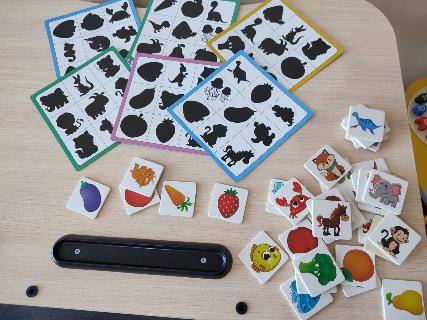 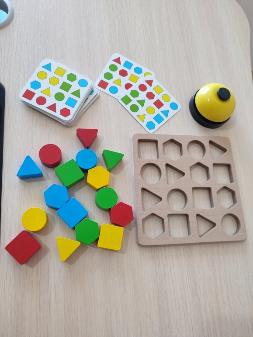 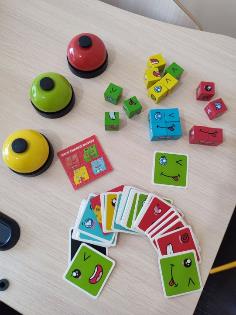 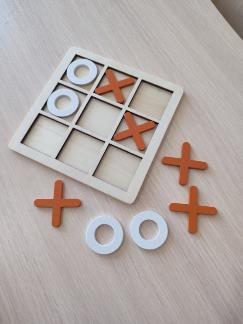 Осередок релаксації( пісочна терапія)
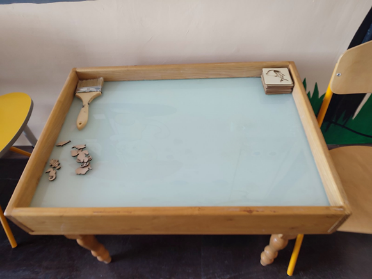 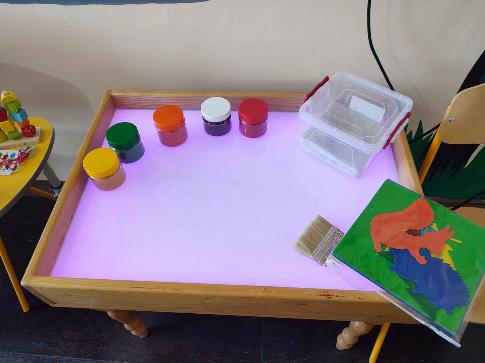 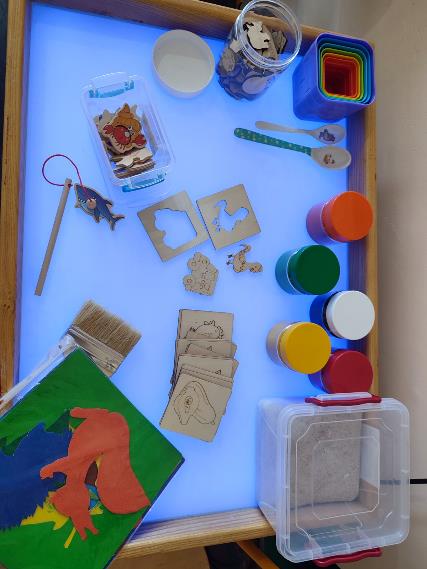 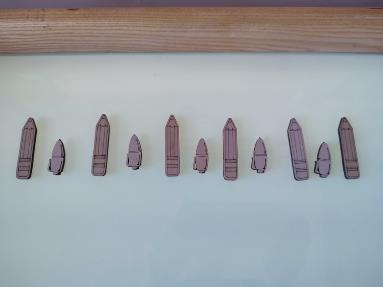 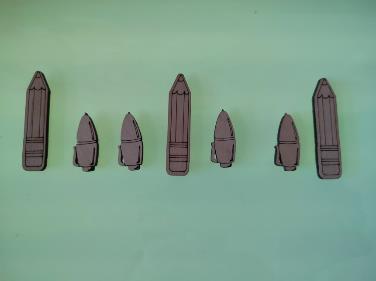 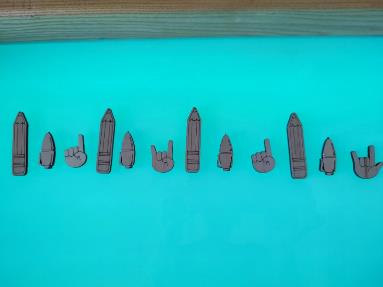 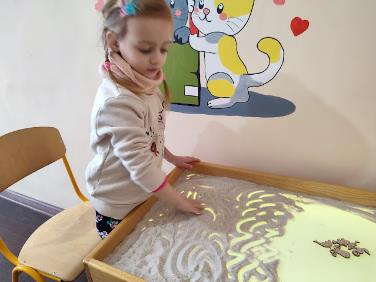 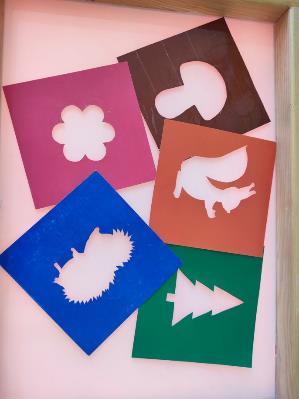 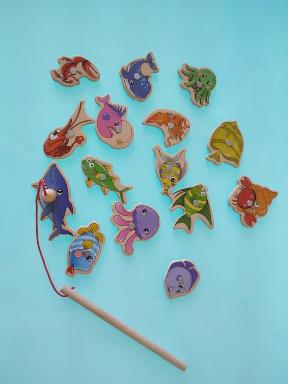 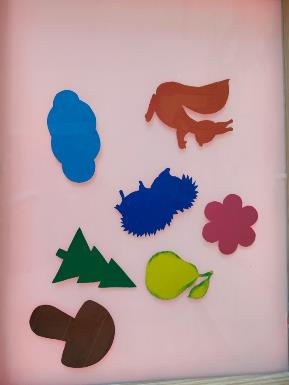 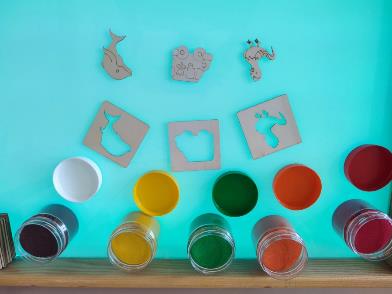 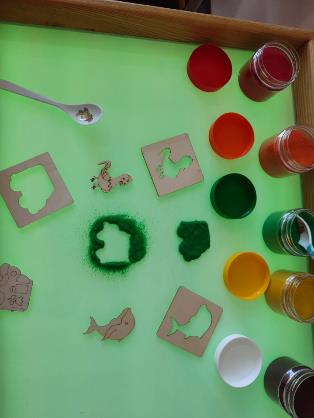 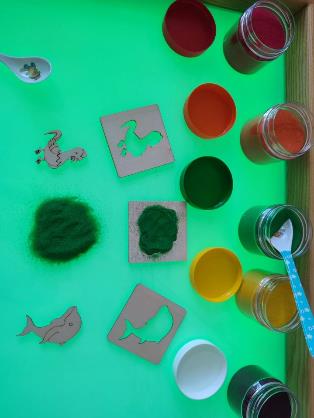 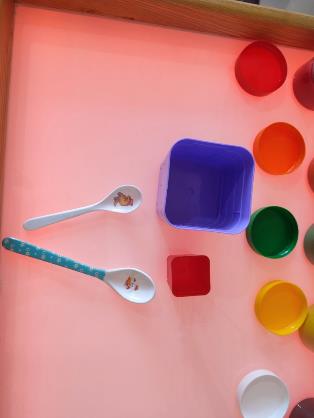 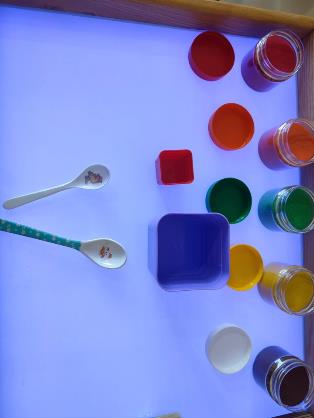 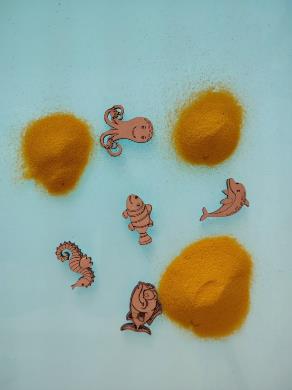 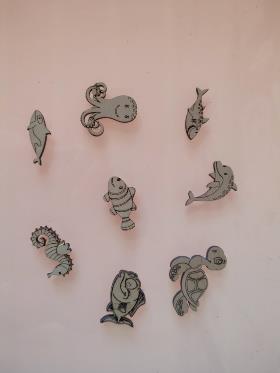 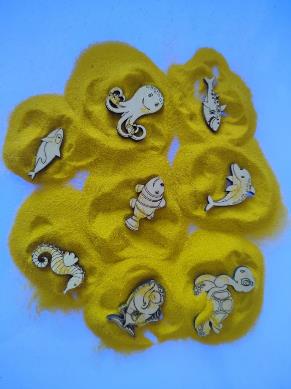 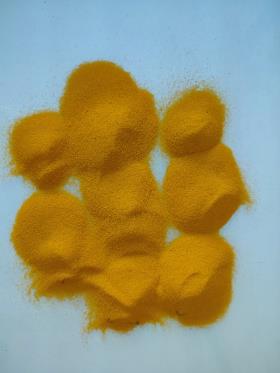 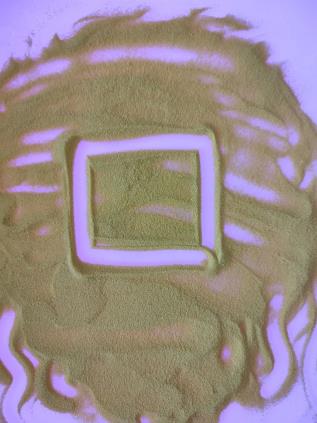 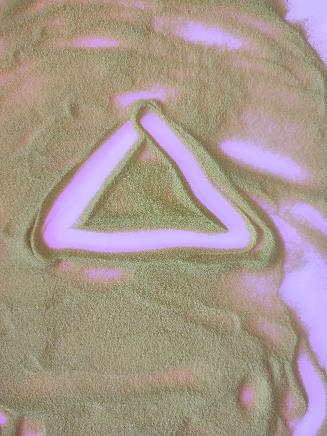 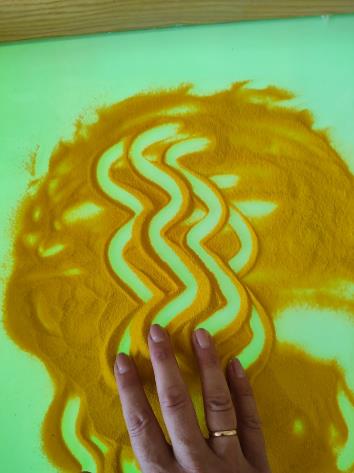 Осередок матеріалів
Куточок, у якому зберігаються дидактичні та довідкові матеріали, посібники, підручники, блокноти і журнали – все необхідне логопеду  для підготовки до занять.
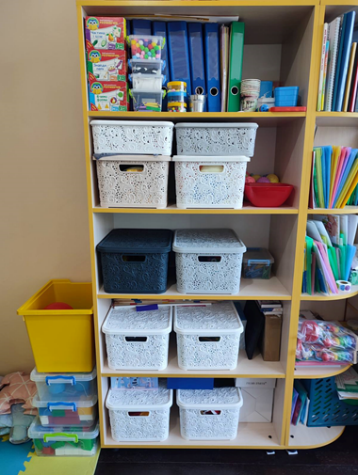 Осередок логопеда
Професійний простір педагога для планування, оцінювання, аналізу освітнього процесу та іншої діяльності.
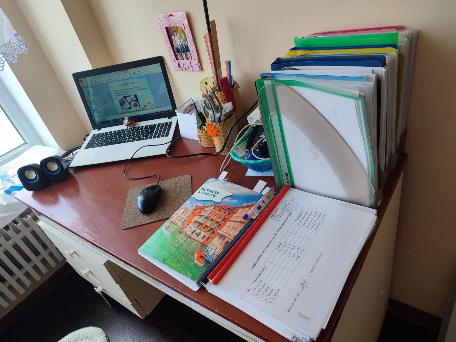 Важливе правило у спілкуванні з дітьми у спектрі аутизму — це поважати особисті кордони та завжди питати дозволу!  Будьмо толерантними! Адже понад усе — це особистість!
Дякую за увагу!